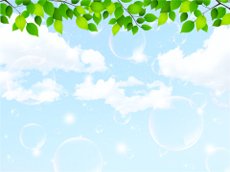 Загрязнение почв ЯНАО
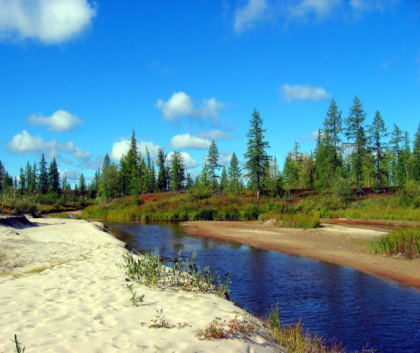 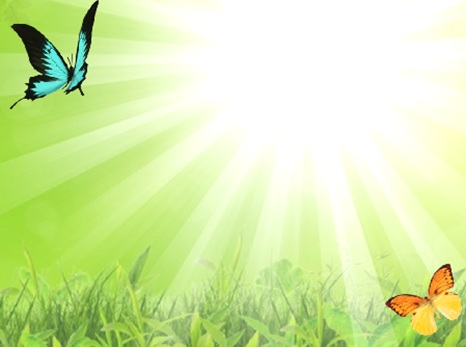 Что такое экологическая проблема?
- это изменение 
природной среды в результате антропогенных воздействий, 
ведущее к нарушению структуры  и функционирования природы.
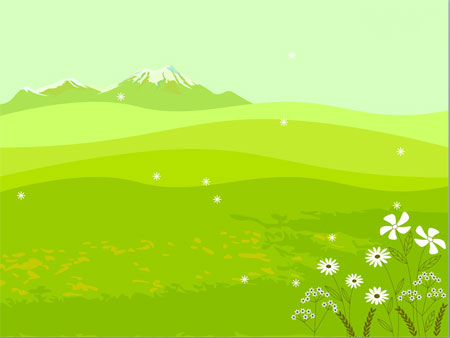 Одной из самых важных экологических проблем ЯНАО – является проблема, связанная с добычей нефти и газа
В процессе освоение нефтяных и газовых месторождений происходит нарушение растительного, почвенного и снежного покровов, поверхностного стока, срезка микрорельефа. 
Такие нарушения приводят к сдвигам в тепловом и влажном режимах грунтовой толщи. 
Добыча нефти и газа приводит так же к изменению глубоко залегающих горизонтов геологической среды
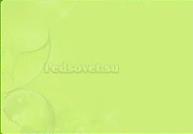 Кроме всего, порывы нефти происходят, то по причине халатности, то по техническим причинам (таким как коррозийные износы трубопроводов и т.п.) нефтепродукты попадают в реки, загрязняя тем самым водные объекты и прилегающие к ним места
Решение проблемы - предупреждение аварии на нефтепроводах и повышение надежности трубопроводного транспорта – одна из важнейших задач всех нефтяных компаний мира
Устройство для контроля 
коррозийных износов
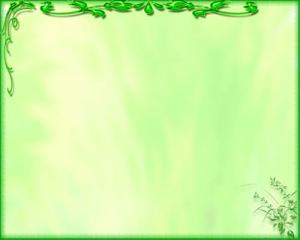 Охрана водных ресурсов – 
вторая  экологическая проблема ЯНАО
Большая часть нефтегазовых месторождений расположены в самом центре Западно-Сибирской равнины. Ямало-Ненецкий же округ занимает северную часть этой равнины. Около 80% территории занимают болота – 
                                                                                которые так же необходимо охранять
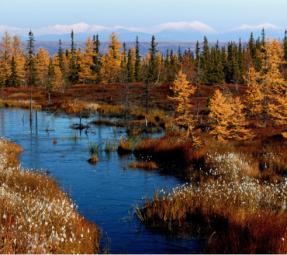 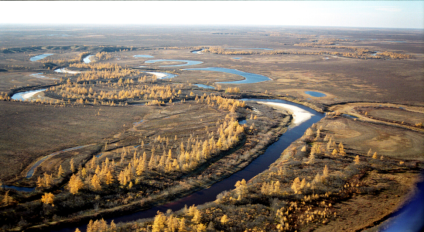 Решение проблемы – 
Не производить сброс сточных вод – после очистки перекачивать воды по трубопроводам, либо вывозить автотранспортом и утилизировать в систему поддержания пластового давления
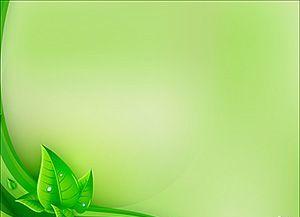 Охрана биоразнообразия в ЯНАО
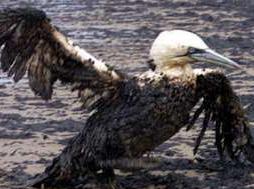 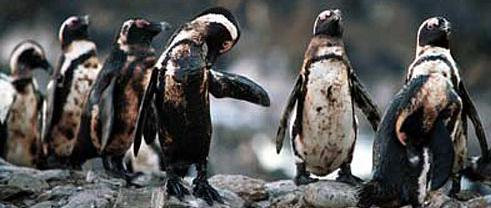 В процессе освоения нефтегазоносных северных районов 
наносится ущерб и животному миру.
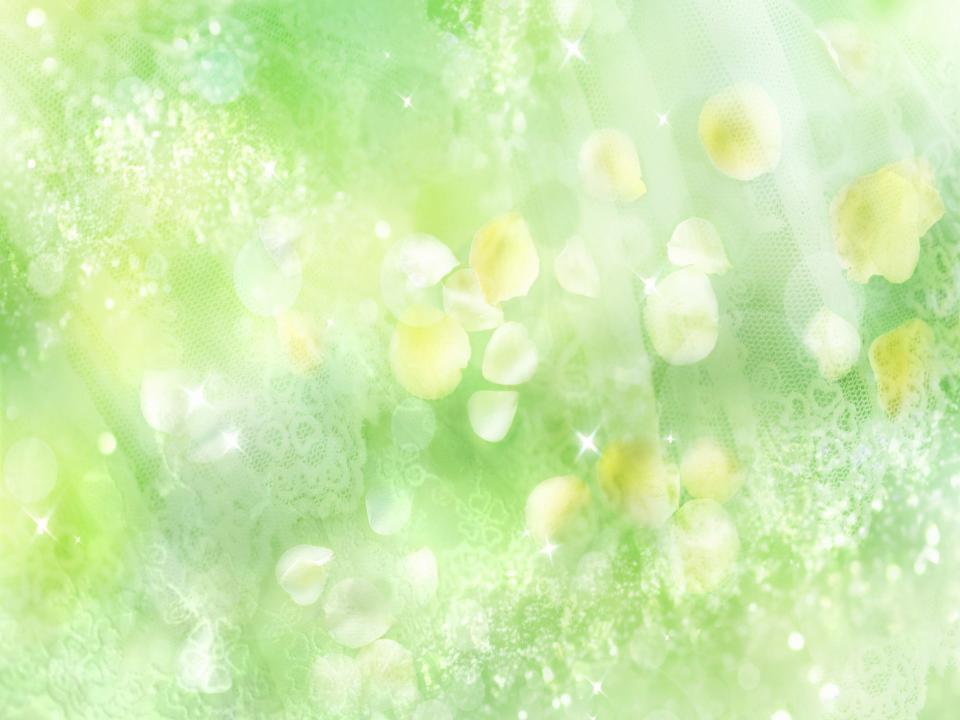 В результате эрозийных и криогенных процессов, механического повреждения растительного покрова, загрязнения атмосферы и почв – происходит сокращение пастбищных площадей - 
 это ведет к  проблеме сохранения лесного северного оленя, редких и исчезающих видов растений и животных, мест обитания и гнездования водоплавающих птиц
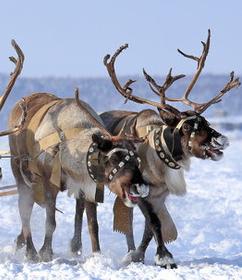 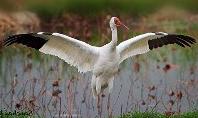 Северный олень
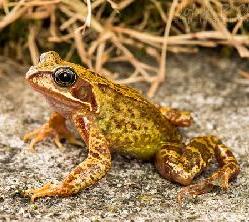 Белый
 журавль - стерх
Травяная лягушка
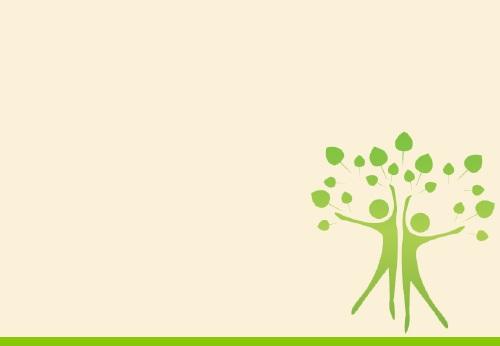 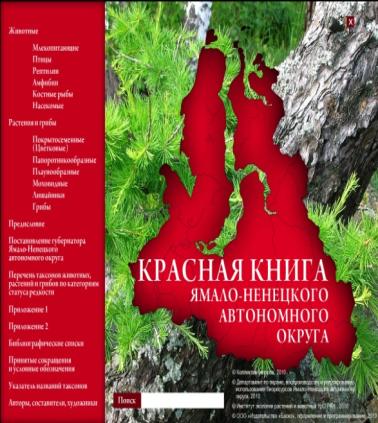 Решение –  поддержание экологического баланса, а именно сохранение существующих особо охраняемых природных территорий  (ООПТ) и организация новых на территории ЯНАО.
Таких территорий в Округе 14, а их общая площадь составляет 7,9 млн. га или 10% от общей площади региона. Под особой опекой находятся 7 особо охраняемых природных территорий окружного значения
в 1997 г. вышла в свет Красная книга животных и растений ЯНАО. В нее занесены 65 видов позвоночных животных, 43 вида насекомых, 33 вида растений, 
15 видов грибов и 2 вида лишайников.
Специальными Постановлениями губернатора «О Красной книге ЯНАО» № 668 от 12.11.2001 г. и «О ведении Красной книги ЯНАО» № 3 от 12.01.2004 г.
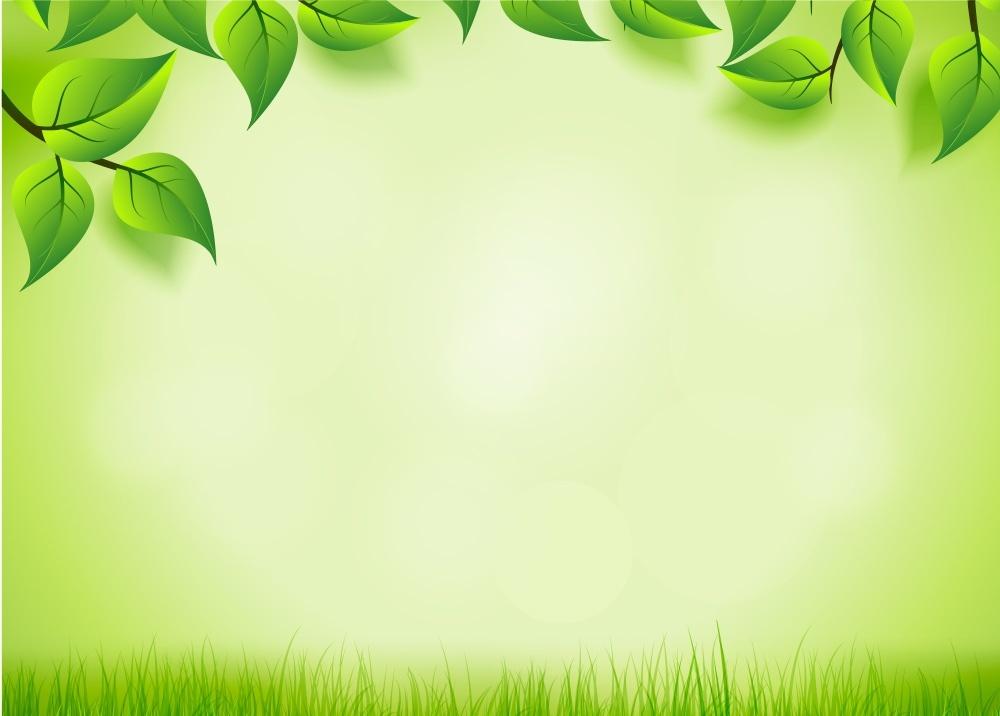 Экологическая мораль
Главный смысл экологической нравственности – 
научится каждому поступать так, чтобы не навредить окружающей среде, 
не делать ей зла!
Если хочешь,  чтобы не было экологических проблем, научись относиться к природе по-человечески, ответственно!
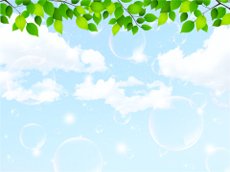 И в заключении
Берегите эти земли, эти воды, 
Даже малую былиночку любя, Берегите всех зверей внутри природы, 
Убивайте лишь зверей внутри себя!
Е. Евтушенко